Neželjeni efekti primanja pomoći
Primaoci će verovatno smanjiti, umesto da povećavaju štednju
To je “prokletstvo pomoći - aid curse” 
“oil curse”;
Precenjuje valutu, razvija sektor nerazmenljivih dobara, obara rast – Dutch disease, holandski sindrom.
Izlečila se Norveška pravilom 4%,
u Srbiji  to nije cilj, već suprotno – 
da dođe novac. Ali šta onda?
Novac može ostati u razvijenim zemljama
Aids, malarija
Bolje je donirati zapadne laboratorije


Dear Bono
Drugi nedostajući faktor proizvodne funkcije je javna infrastruktura - KG
obrazovanje, zdravlje
Y = A F(K, L, H, KG)
Y = A F(K, L, H, KG)              +   +  +   +
Javna infrastruktura je često besplatna, ali svakako da je proizvedena uz znatne troškove – od mostova do puteva, itd.

u toku poslednje decenije, proizvodnja električne energije, telefonija, vodoprivreda,
železnica itd. bile su privatizovane upravo iz
tog razloga.
Kog?
2 rizika u odsustvu privatizacije
vlade mogu premalo da investiraju zbog toga što politička isplativost nekih drugih izdataka može biti mnogo veća, ili usled pritisaka na smanjenje javnih rashoda.
Usporavanje rasta zbog zaostajanja
ako politički lobi koji podržava javne radove bude uspeo da odbrani ovu stavku, može doći do prekomernih državnih investicija  u infrastrukturu. 
ili zastoj usled prekomernog oporezivanja.
“neoliberalizam” i privatizacija
- pogrdan naziv
Ukazuje na loše posledice privatizacije itd.
Liberalizam
Vladavina zakona
Niski porezi
Mir 

Prihodi jednaki marginalnim prinosima

Iskustva u privatizaciji
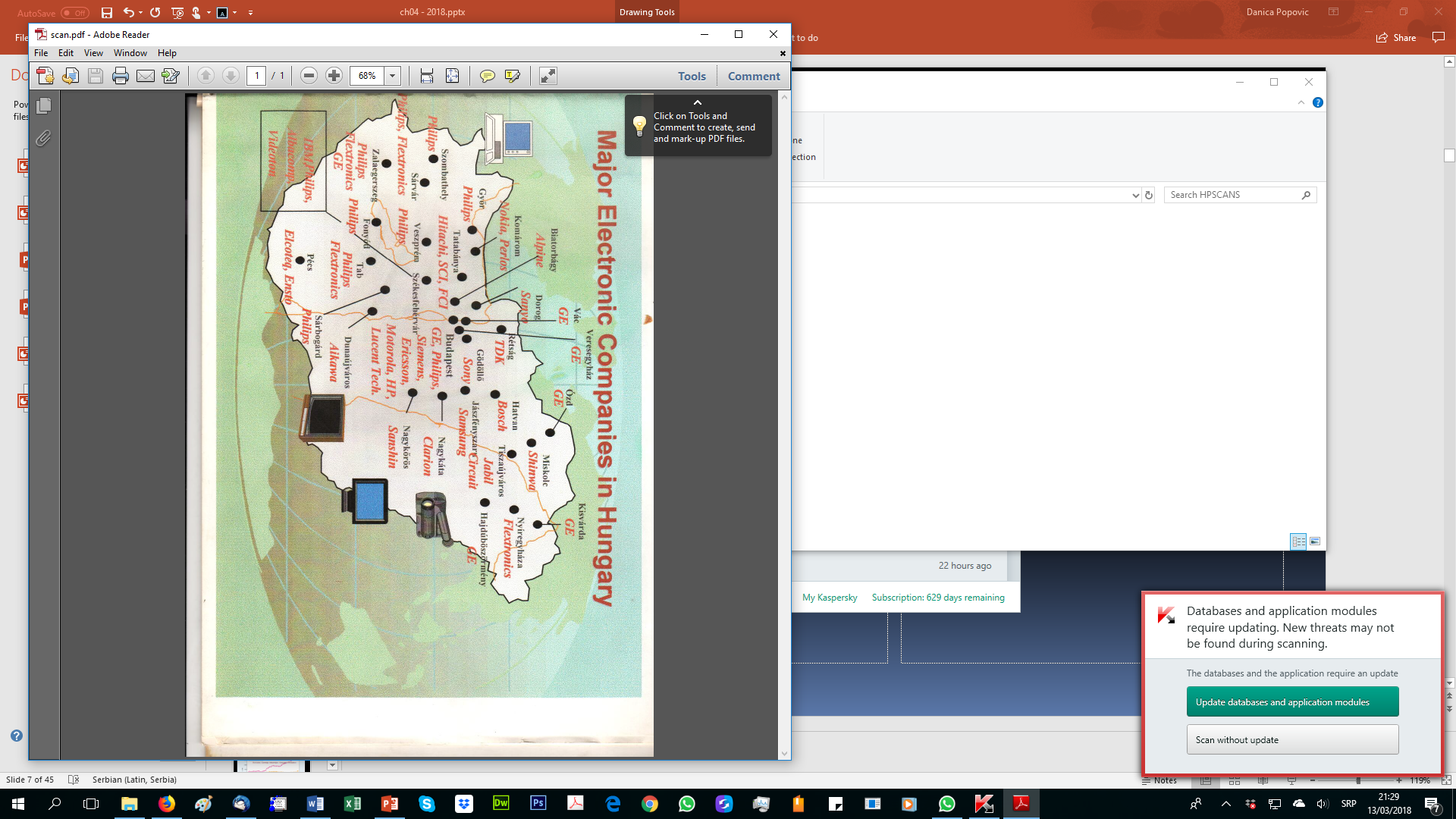 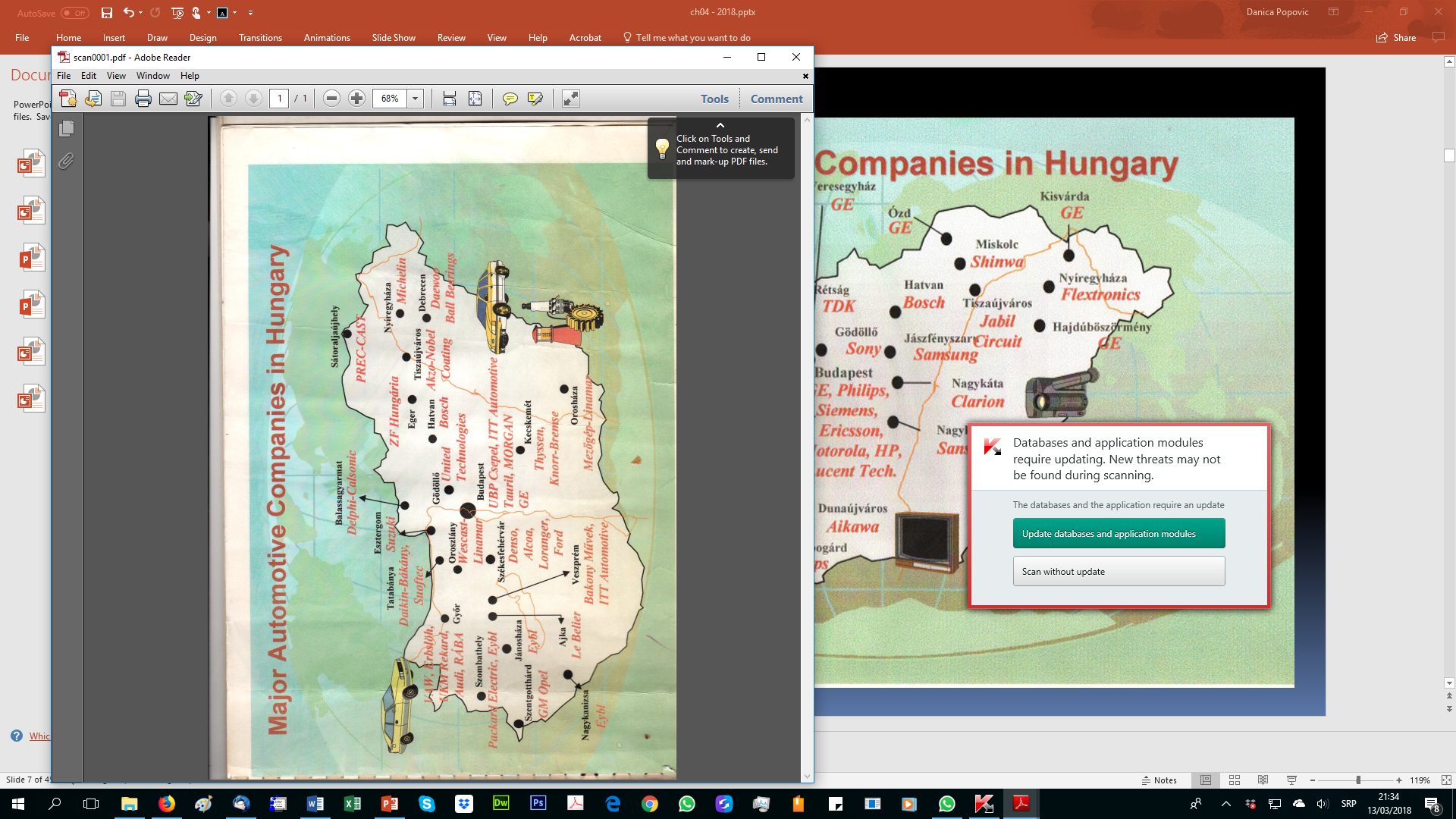 The Fastest Growing Global Economies Predicted Over The Next Decade?
Svojinska prava – društvena infrastruktura kad isključimo uticaj obrazovanja, zdravstva i infrastrukture,
ostaje još neobjašnjenih razlika između najbogatijih i najsiromašnijih zemalja sveta. 

BDP per capita u SAD skoro 35 puta veći od Nigera. 

kad se sve ove razlike uzmu u obzir, američki radnici ostaju osam puta produktivniji u per capita iznosu.
To je društvena infrastruktura
U ekstremnom slučaju, moglo bi se garantovati
da se nečija svojina može uvek koristiti na
način koji izabere vlasnik
Ako investitori nisu sigurni da će u budućnosti posedovati svoju investiciju u nekoj zemlji, zašto bi uopšte tamo i ulagali? 
Čak i da je stopa prinosa u SAD niža, tamo je niži rizik od eksproprijacije ili od arbitrarnih ograničenja svojinskih prava, što može presuditi u njihovu korist. 
Ako nema investicija, nema ni rasta u budućnosti.
Nemačka - Srbija
Koje su glavne institucije koje nedostaju u Srbiji?
Svojinska prava
Restitucija?
Stečaj
Pravosuđe
Javnost rada i obaveštavanja
demokratija
Nepisana pravila
10x veće plate
5x veća produktivnost
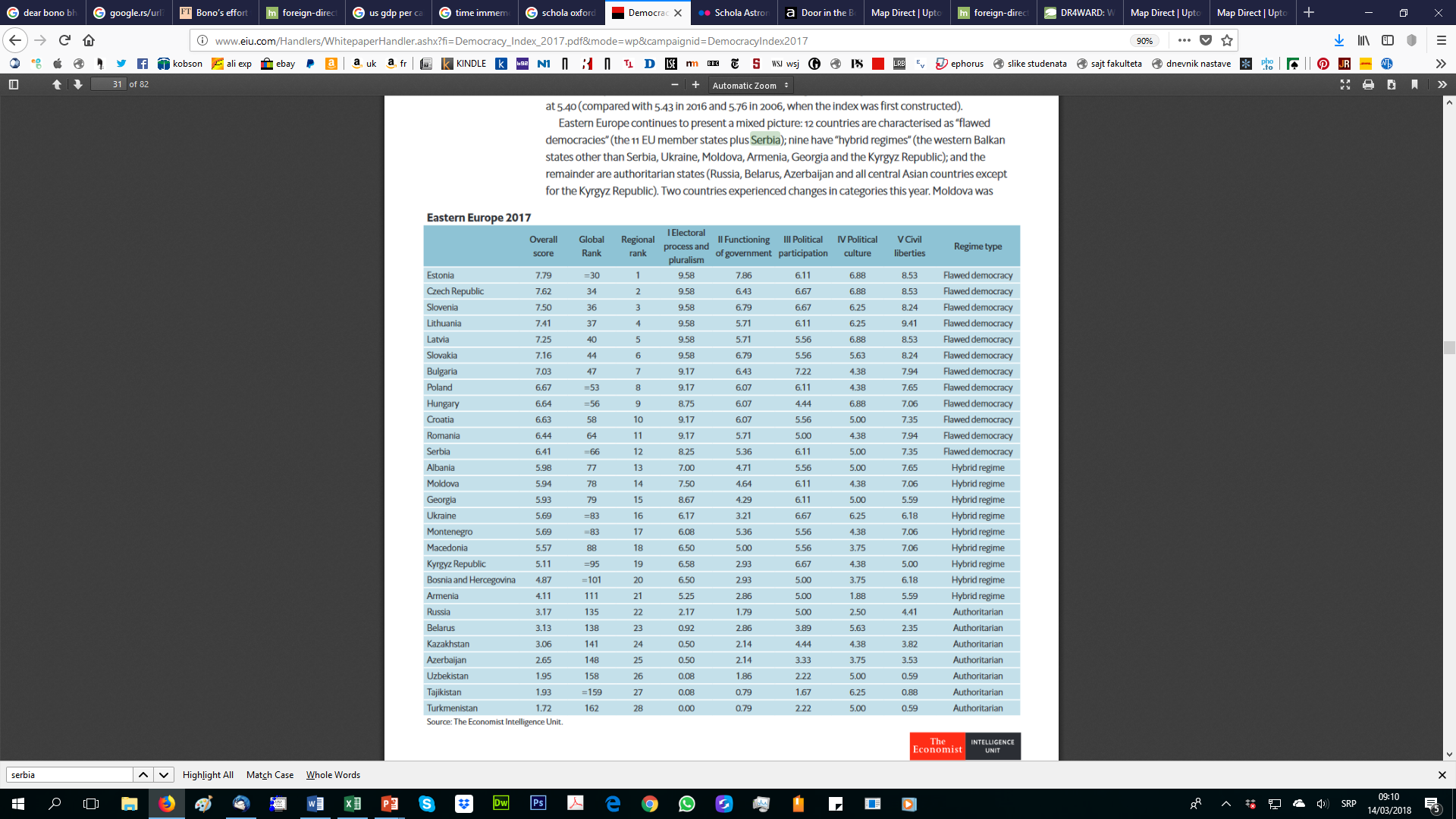 Link je ovde
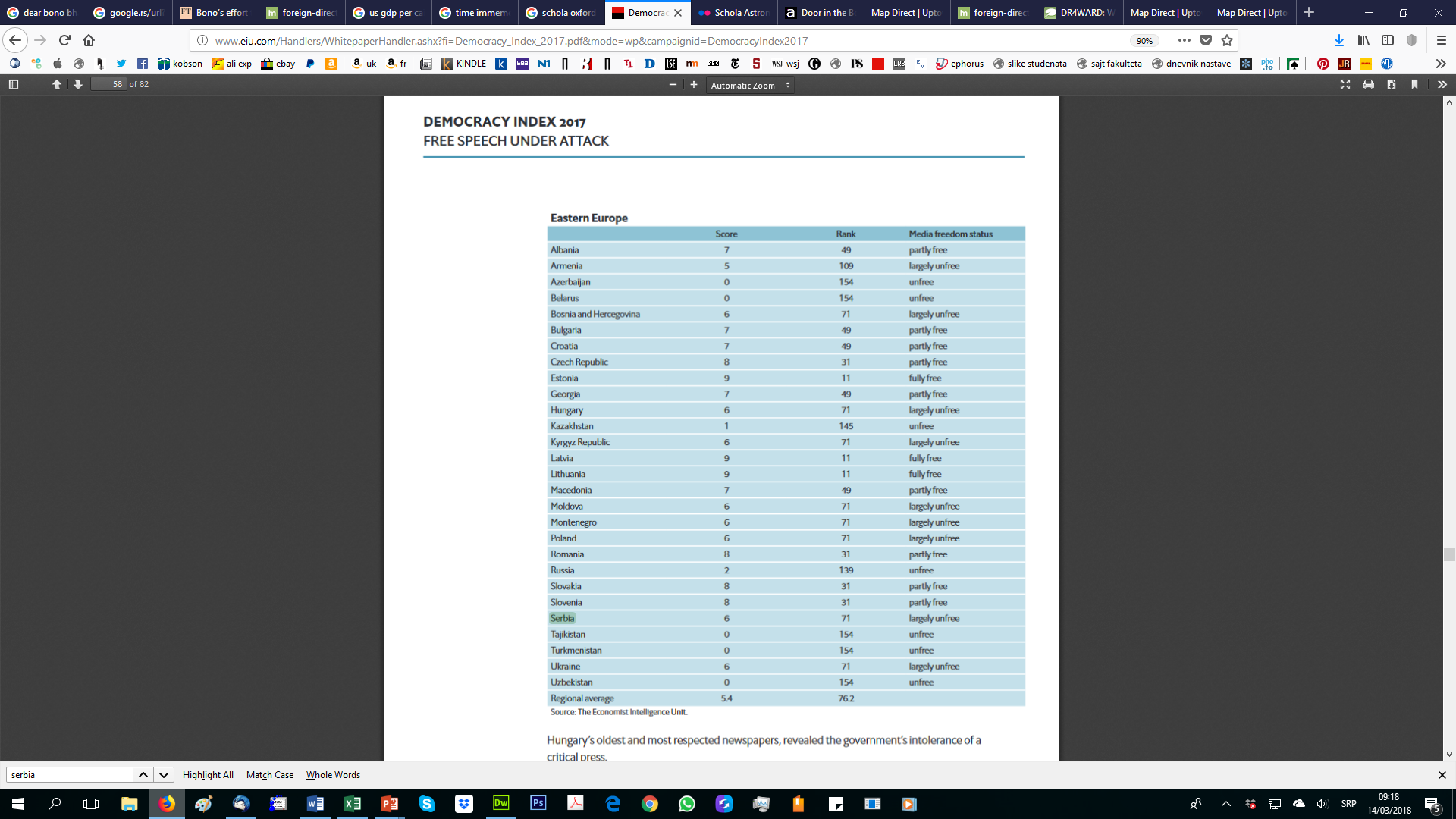 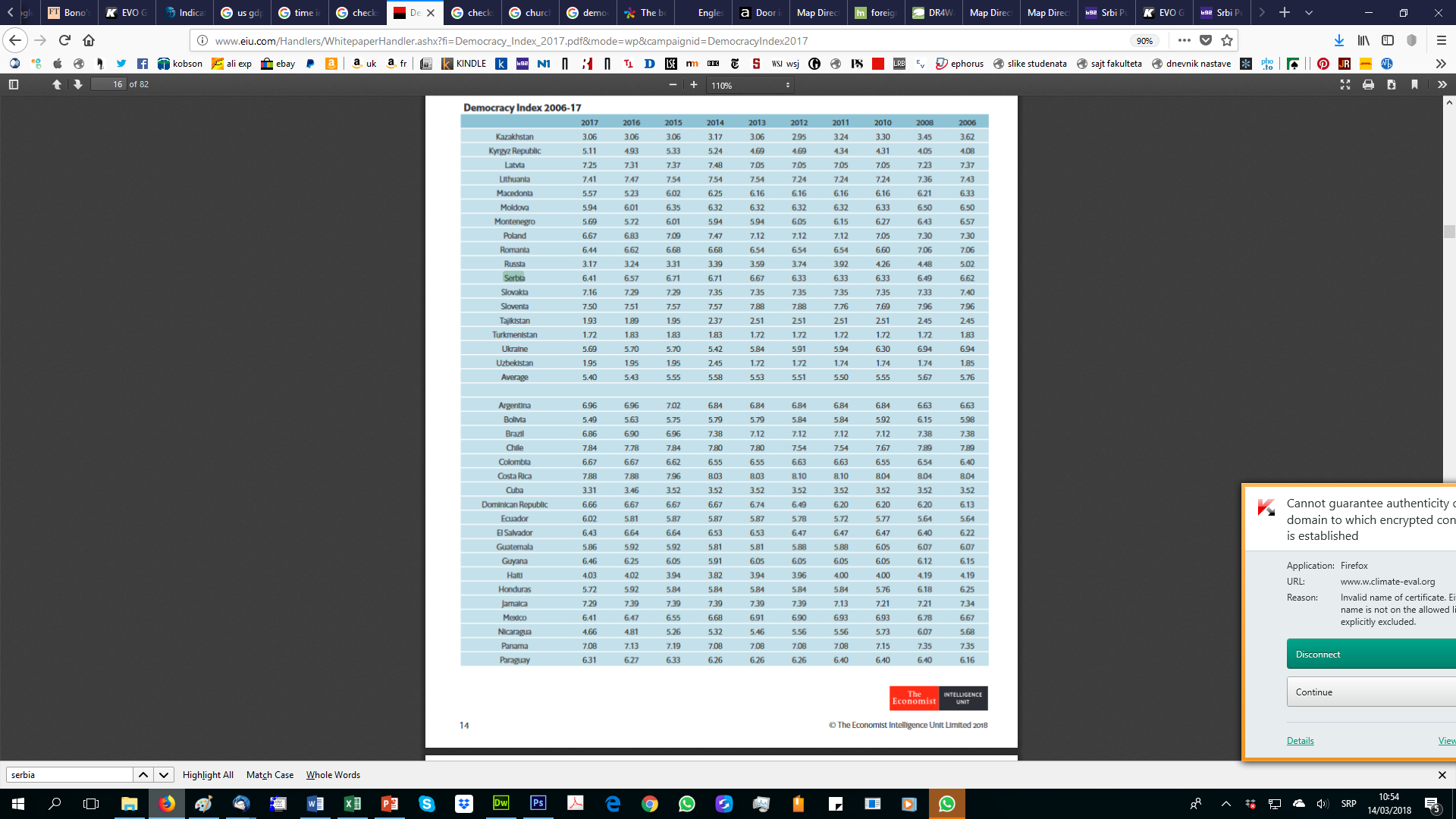 http://www.eiu.com/Handlers/WhitepaperHandler.ashx?fi=Democracy_Index_2017.pdf&mode=wp&campaignid=DemocracyIndex2017
Србија бележи пад у поређењу са 2016. и показује показује:
 неформалну  консолидацију моћи у рукама председника Вучића,
 слабост политичке опозиције, 
а лоше функционише парламент и слобода медија се погоршава. 

Српска напредна странка доминира законодавне и извршне власти и контролише правосуђе. 

Оптужбе о изборним неправилностима на председничким изборима 2017. изазвале су масовне протесте. 
Проблеми у основи српске демократије укључују незадовољавајући систем “checks and balances”, низак ниво учешћа у политици, укључујући и изборе, док су медији финансијски ограничени, недовољно снажни, снажно контролисани од стране владе и склони ауто-цензури. 

Борба против корупције је спорна
Serbia also experienced a decrease in its score compared with 2016, reflecting
 the informal consolidation of power in the hands of the president, Aleksandar Vucic,
 the weakness of the political opposition, 
a poorly functioning parliament and a deterioration in media freedom. 

The Serbian Progressive Party dominates the legislative and executive branches and controls the judiciary. 

Alleged electoral violations in the 2017 presidential election caused mass protests. The underlying problems of Serbian democracy include an unsatisfactory system of checks and balances, a low level of participation in politics, including in elections, and a media that are financially constrained, insufficiently robust, heavily controlled by the government and prone to self-censorship. 
The fight against corruption proves contentious
osnovni princip vladavine prava
princip podele vlasti,

 odnosno sistem checks and balances,

 koji sprečava preterano osamostaljivanje bilo koje od tri grane vlasti
 (zakondavne, izvršne i sudske)

 i omogućava njihovu međusobnu kontrolu.
Svojinska prava
moraju se zasnivati na jasnoj, verodostojnoj i primenljivoj zakonskoj regulativi
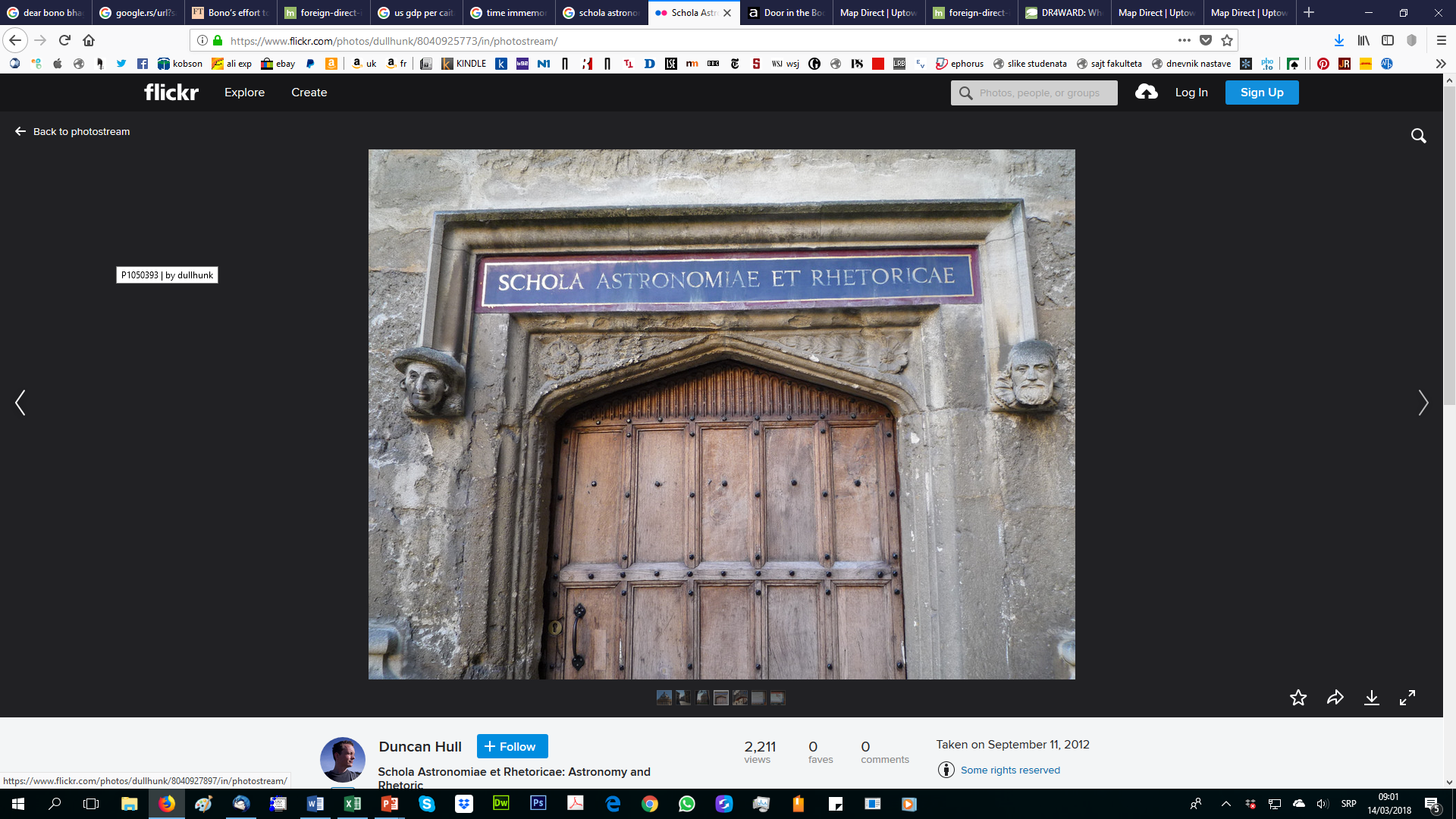 Malo toga je potrebno da se od najgoreg varvarstva stigne do najvišeg blagostanja 
osim 
[1] mira, 
[2] niskih poreza i 
[3] valjanog deljenja pravde; 
sve ostalo donosi prirodan poredak stvari.” Adam Smit, 1776 

SAD – deklaracija o nezavisnosti

Time immemorial – Velika Britanija
Law. time beyond legal memory, fixed by statute in England as prior to the beginning of the reign of Richard I (1189).
Premija na rizik, ugrađena u posao
Veća kamatna stopa kod stranih banaka u Srbiji

Problem kartela?
Bocvana, Gambija, Mauricijus, Senegal i Zimbabve
Dostizanje (konvergencija).
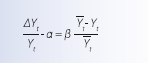 Tabela ukazuje da ekonomska zaostalost nestaje pri stopi rasta od oko 2,5% godišnje
(što je veći 
inicijalni BDP, niža je kasnija stopa rasta),
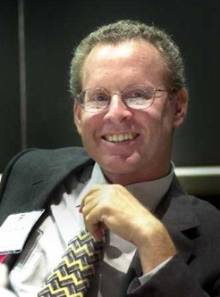 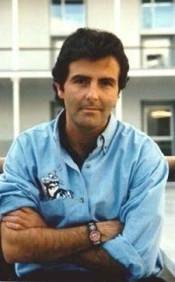 U mnogim zemljama u razvoju prisustvo žena u školi je mnogo niže,
tako da mali efekat daje veliki rezultat. Takođe, bolje obrazovane žene će prenositi ideju o važnosti obrazovanja
na svoju decu i bolje će paziti na zdravstveno stanje
porodice. Žensko obrazovanje takođe utiče na priraštaj
Endogeni rast
razlikama u K, G, I, možemo objasniti dugoročni nivo dohotka, 

Ali ne i rast!!!!
Per capita rast dohotka se na dugi rok svodi na rast tehničkog progresa, koji je egzogen i deluje tako što povećava stopu. 

α  raste egzogeno, bez obzira na sve ostale okolnosti.
rast može obnavljati samo ako marginalni proizvod kapitala prestane da opada
Dovoljan uslov za endogeni rast
ako je nagib proizvodne funkcije uvek strmiji od nagiba linije širenja kapitala,
 to bi značilo da bi za dovoljno visok nivo
k, proizvodna funkcija postala prava linija.
dovoljan uslov za postojanjeendogenog rasta
marginalni proizvod kapitala mora da prestane da opada. 

Pitanje je da li je ovo
razuman uslov i da li važi u stvarnosti
Eksterni efekti i
Znanje
Eksterni efekti
Alfred Maršal (Alfred Marshall) postavio je hipotezu o tome da se realizovani agregatni ishod može bitno razlikovati od sume efekata koje vide pojedinci.
Svaki pojedinac ima opadajuće marginalne prinose na investicije u sopstveni proizvodni faktor, 

ali se može desiti da se sa uključenjem svih ostalih efektivna produktivnost  nimalo ne smanjuje, 
nego da ostane ista.

 Ovaj tip pozitivne eksternalije zove se maršalijanska eksternalija
Interni i eksterni efekti
Interni  - ekonomija obima 


Eksterni efekti
Internal economies of scale


External economies of scale
Pojava da pojedinane aktivnosti mogu da povećaju agregatnu produktivnost čak i ako pojedinac ne primećuje nikakav dodatni efekat od sopstvene aktivnosti zove se Maršalijanska eksternalija. Ako Maršalijanska eksternalija stvara uslove za konstantne prinose na angažovane faktore – fizički ili ljudski kapital, rad ili infrasturkturu – onda marginalni proizvod kapitala ne mora da pada u procesu rasta i endogeni rast postaje mogućto je razlog da se prave šoping molovi, na primer
Primeri maršalijanske eksternalije
Ljudski kapital 
Y=Kα(AL)1-α, pri čemu je A = H
Infrastruktura 
A=(KG)Y, Ovde će poreska stopa т imati ulogu stope štednje.- javna štednja 
Ovaj slučaj bi bio argument u korist državnih investicija u obrazovanje.
Maršalijanske eksternalije
A=ZY, Z  je suma svih autputa svih individualnih firmi
ako je y=1-α, privreda ima konstantne prinose, mada nijedan pojedinačni proizvođač to ne može da dokuči.
Svi ovim primeri zahtevaju vrlo restriktivne pretpostavke u vezi parametara modela.
1. ljudski kapital deluje kao uvećavajući faktor tehničkog progresa bez ikakvog gubitka marginalne produktivnosti. 
Druga dva slučaja pretpostavljaju da važi uslov y=1-α.
Ove pretpostavke navele su Roberta Soloua, intelektualnog oca teorije rasta, da kritikuje modele engogenog rasta upravo na bazi nedostatka robusnosti, tj. njihove osetljivosti na bilo kakvu promenu parametara.
 Ako ne postoje razlozi da verujemo da ovi uslovi važe, celokupna verododstojnost gornjih zaključaka se dovodi u pitanje.
Znanje
Posebno svojstvo znanja jeste da je to javno dobro. 
dva svojstva. 
nema ekskluziviteta (mogućnosti isključenja), što znači da potrošač javnog dobra ne može fizički ili legalno sprečiti bilo koga da istovremeno sa njim troši to javno dobro. 

nema rivaliteta u potrošnji, to jest, potrošnja jednih ne smanjuje mogućnost da ga troše, da u njemu uživaju i drugi
očekujemo ispodprosečna ulaganjaprivatnog sektora u u istraživanje i razvoj. Zašto?
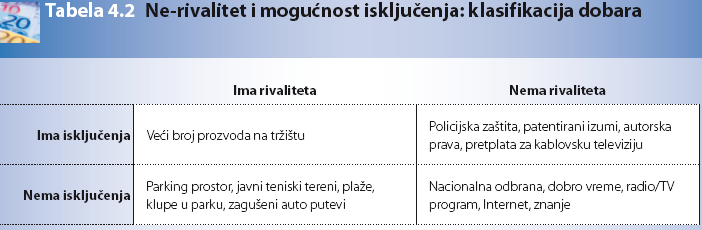 Je li osnovna škola javno dobro
Zoo vrt?
Dečje jaslice?
Proizvodnja javnih preduzeća
	gas
	struja
	PTT
	voda
Hoće li pronalazači sledećeg čarobnog leka ili nekog novog telekomunikacionog sredstva uspeti da zarade nešto od toga ili će piraterija da im uzmesve pare?Svojinska prava na idejegarantuju onima koji tu ulažu novac danjihov posao neće biti uzaludan.
Kako nastaju otkrića?
Jedno je mišljenje da otkrića, manje ili više, nastaju slučajno. 

Drugo mišljenje, koje je inicijalno izneo Jozef Šumpeter (Joseph Schumpeter), jeste da velika otkrića dolaze u talasima.

1. pad profita vodi traženju novih izvora zarade kroz R&D
2. Kada i ako profit počne spektakularno da raste, nastaje žestoka konkurencija. 
	u dva vida: kao poboljšanje ili kao imitacija. 

Oba krune monopolski položaj originalnog inovatora, smanjujući mu profit i smanjujući njihovu finansijsku podlogu, ali i želju da nastave sa daljim istraživanjima.
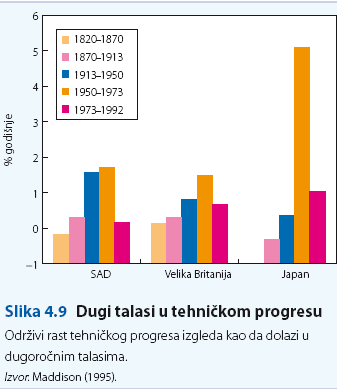 Politika privrednog rasta
Kada dođemo do politike, onda je možda najbolje slediti pravilo „ako nije polomljeno, nemoj ga popravljati”. 

U privredama koje dobro funkcionišu najbolje je prepustiti domaćinstvima i firmama da se rukovode svojim interesima,
osim ako se baš pojavi neki ubedljiv primer koji bi podržao državnu intervenciju. 

Dobar primer je stopa štednje. Zlatno pravilo (Odeljak 3.3) nam
je jasno pokazalo da veća stopa štednje ne mora neizostavno da dovede ni do veće potrošnje per capita, niti do većeg blagostanja
ubedljivi argumenti u korist državneintervencije
vrlo je verovatno da treba subvencionisati obrazovanje i razvojna istraživanja pa čak i neke vrste investicione potrošnje.

može višestruko da podigne profitabilnost preduzetničkih aktivnosti, 

ali isto tako može imati smisla da se istraživači zaštite od piraterije.


Kultura?
1. Obrazovanje i istraživanje
veliki broj otvorenih pitanja. Za razliku od mnogih investicija, kod ljudskog kapitala nema hipoteke, tj. kapitala koji se može založiti u slučaju da se zajam ne može vratiti

mnogi ljudi, naročito u siromašnim zemljama, ne mogu da finansiraju sopstveno obrazovanje. 

Standardno rešenje je da država preuzme funkcije javnog obrazovanja i da obezbeđuje stipendije za siromašnije studente.

Ljudski povećava produktivost i ubrzava difuziju inovacija.
Obrazovanje i istraživanje - nastavak
imamo isti problem sa znanjem kao što smo imali kod javne infrastukture:

teško je, ako ne i nemoguće, odrediti adekvatan nivo sredstava za finansiranje istraživanja. 

na kraju ispada da je vrlo moguće da se nedovoljno troši na aktivnosti koje nisu politički atraktivne, a opet, na dugi rok, mogu da budu esencijalan izvor rasta životnog standarda.

Primer Istočne Nemačke – ponovna provera nastavnika
Istočna Evropa – firme biraju obrazovane
A država?
2. Intelektualna svojina, patenti ipolitika konkurencije
vlasnik patentnog prava izvesno vreme moći da formira cene iz
kojih će moći da pokriti troškove istraživanja i razvoja. Ali, tu se javlja jedan propratni efekat: patentom se pronalazaču dodeljuje monopol, a time mu se dozvoljava da naplaćuje mnogo više od
razvojnih troškova.
3. Otvorenost razmene ikonkurencija
Obrazovanje
Intelektualna svojina
Otvorene privrede imaju brži rast. 
Ali 
brži rast može biti rezultat dejstva brojnih faktora.
 (learnig by doing), ljudi unapređuju svoje znanje u toku rada

Privredni rast i otvorenost su pozitivno korelirani.
Otvorenost 
	olakšava protok ideja.
dovodi do rasta inostrane konkurencije.
Domaći proizvođači više ne mogu da se oslonjaju na protekcionističke mere 
Moraju biti u žiži novih tehnologija, što zahteva ili inovacije ili imitacije; 
obe mere će imati pozitivne efekte na produktivnost i privredni rast
Politika, demokratija, jednakost istabilnost
demokratije ne spadaju u grupu savršenih institucija,

 a veza demokratije i privrednog rasta prilično je kontroverzna
ulaze stranci, domaći propadaju
procedure usporavaju donošenje odluka
Rast demokratije povećava poreze, rastu troškovi proizvodnje...
Šta demokratije teško mogu da urade
povećanje stope štednje u cilju akumulacije kapitala za buduće generacije,
 restrukturiranje privrede, koje povlači bolan pad aktivnosti nekih sektora (stočarstva i rudarstva, na primer)
(3) reforma mreže socijalne sigurnosti i regulativa na tržištu rada

Нико се претвара да је демократија савршена или свемогућа. Демократија је најгори облик владавине  - осим свих оних других облика који су испробани  времена на време. ... " 
Čerčil
Pet minuta sa prosečnim glasačem...
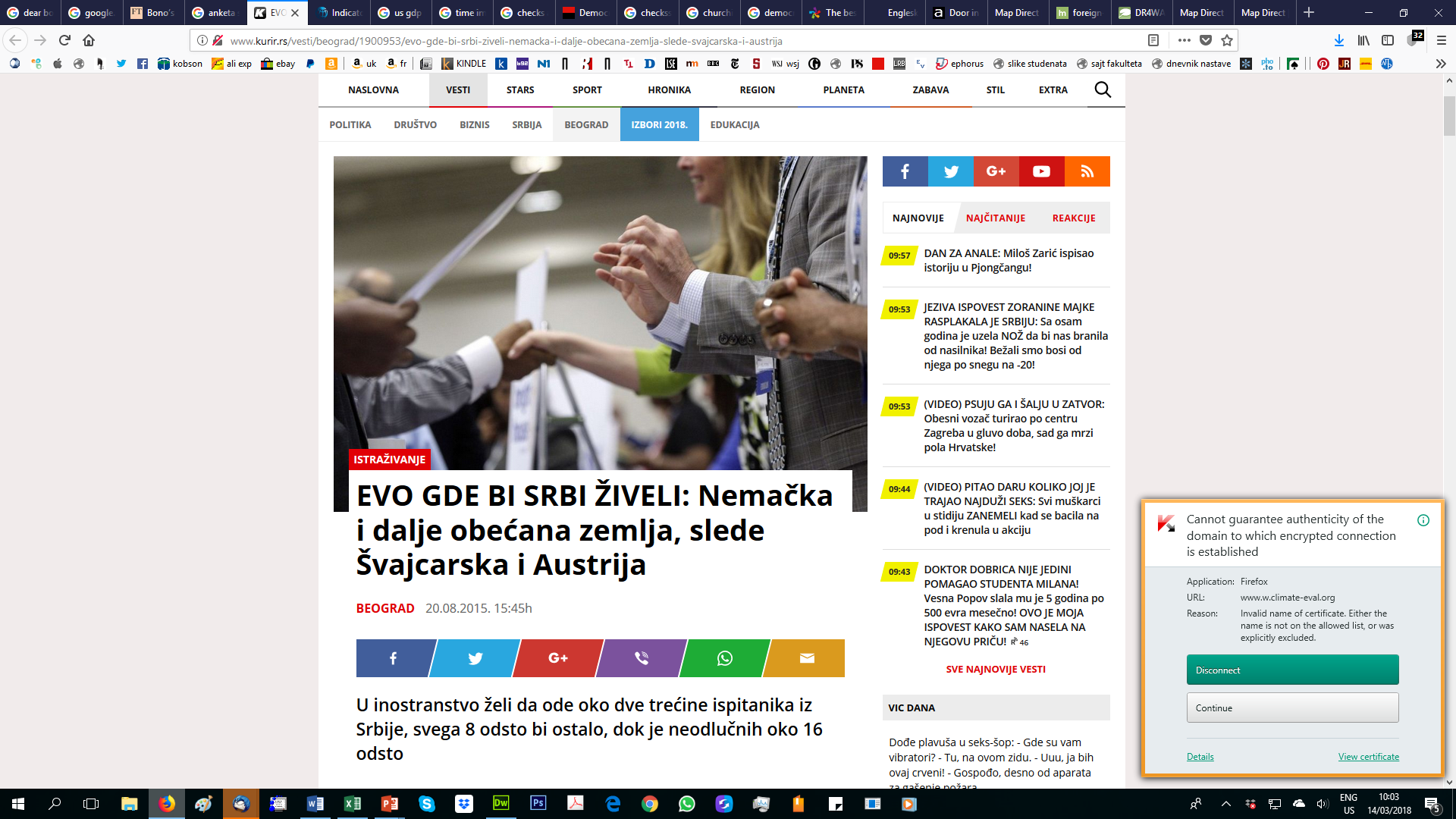 više od dve trećine Srba izdvaja Nemačku.
 Na drugom i trećem mestu se nalaze Švajcarska i Austrija.

 Iako neki smatraju da su skandinavske zemlje ubedljivo najpogodnije za život i rad
Norveška se nalazi na četvrtom mestu, dok peto mesto drži Švedska. Slede Ujedinjeno Kraljevstvo i Kanada, a Sjedinjene Američke Države koje često važe za obećanu zemlju, zauzimaju tek osmo mesto na ovoj listi.
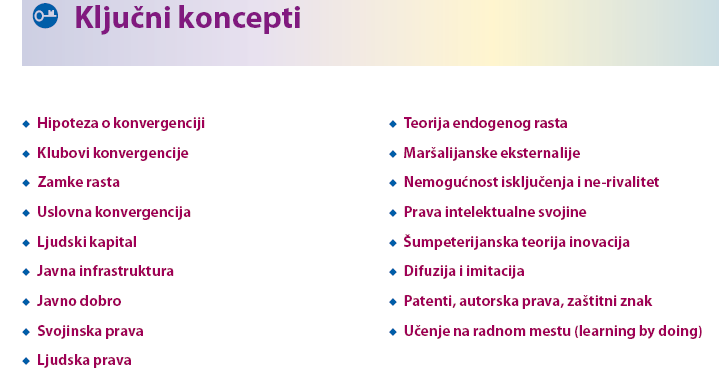 Zašto nabavku ljudskog kapitala nazivamo investicijom, isto kao i akviziciju fizičkog kapitala?
To je ljudski kapital 
Objasnite zašto se znanje i ljudski kapital amortizuju, kao i fizički kapital. 
Npr. Neka nova mobilna aplikacija
Koja je veza između svojinskih prava i investicija u fizički i ljudski kapital?
Za svaki kapital je ključno da postoje svojinska prava
2. Imajući u vidu kategoriju socijalne infrastrukture, objasnite zašto veći broj afričkih zemalja ne može da raste i da se oslobodi siromaštva. Koja bi mera najverovatnije popravila ekonomsko stanje u afričkim zemljama?

Svojinska prava
pravosuđe
3. Koji aspekti javnih dobara više koče privatni sektor: izostanak rivaliteta ili ekskluziviteta? 

Ako dobro nije ekskluzivno (ne mogu se isključiti potrošači)  - ne može se naplatiti

4. „Korupcija koči rast.” Objasnite.

U osnovi, korupcija je preraspodela 
Proizvodnja je neefikasna, jer troškovi rastu za iznos korupcije
Javna potrošnja – neefikasne inv. u obrazovanje, zdravstvo, infrastrukturu
5. Dajte argumente protiv i argumente u korist teze da demokratija ubrzava privredni rast.
Ubrzava
Ne ubrzava
Slobodan ulazak u granu

Pravo svojine ubrzava rast



.
Odlažu se reforme koje ne podržava medijanski birač

Rastu porezi – pada efikasnost investicija 

Rastu carine
Working paper
Loša za rast
Dobra za rast
Nerazvijene:

Rast demokratije povećava poreze, rastu troškovi proizvodnje

Ulazi konkurencija, propadau domaće firme
Razvijene:

Raste dem  - raste sloboda ulaska u granu 

Raste konkurencija – 
 
Neprekinuto trajanje dem – dobro za sve
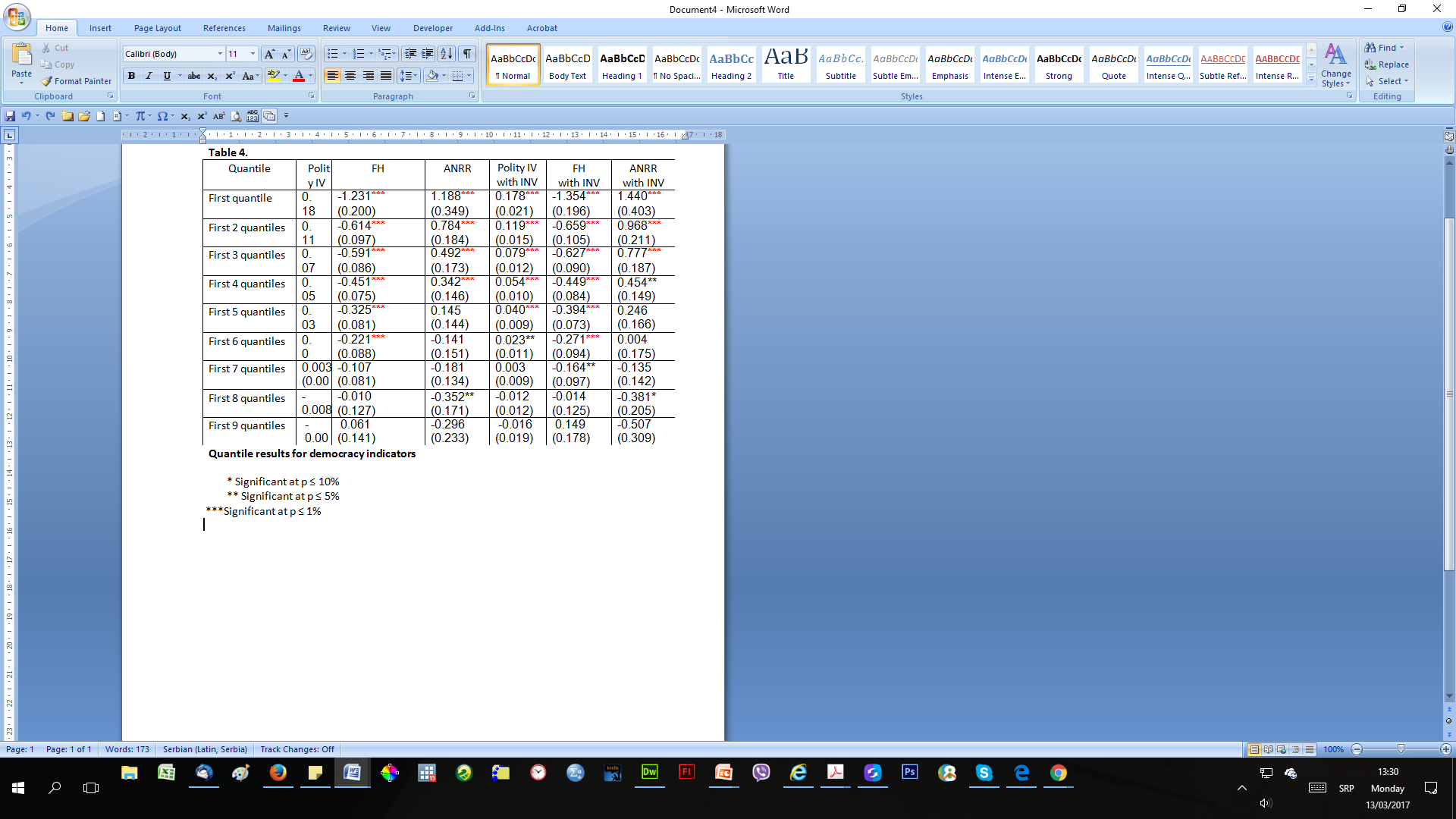 . Most of the estimates of democracy indicators are statistically significant in the first six quantiles, i.e. for the countries with lower growth rate and higher income per capita, and virtually none is significant with including the remaining quantiles. That gives some evidence to support the finding that democracy speeds-up economic growth on the higher level of income, i.e. in the case of countries that are close to the technological frontier, but that there is no statistically significant relations when countries with lower levels of income per capita are included. The statistically significance of the positive impact of democracy to economic growth fades away when countries that are far away from the technological frontier are included. These results provide some empirical support for the hypothesis (9), that democracy is beneficial to the growth in countries that are close to the technological frontier. It is evident that countervailing effects of democracy at the lower level of development undermines positive effect of the democracy in countries that are far away from the technological frontier, providing some empirical support the hypothesis (6), (7) and (8).